Active Data Management Plans IG/WGs - purpose
Overall – data management plans exist – let’s get the most value out of them
In particular; machine actionable, easy information exchange
IG - identify tasks for specific working groups, drive take-up and integration of WG outputs
WG DMP Common Standards – define an extensible format for DMPs 
WG Exposing DMPs – reference model; use cases; strategies for ‘exposing’ DMPs
2018-01-11
Kevin Ashley - RDA TAB/Chairs - NIST - CC-BY
1
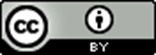 Exposing DMPs – more detail
What do researchers, data managers, institutions, funders, repositories, journals, publishers… hope to gain from exposing DMPs?
Which methods and platforms best meet these aims?
What benefits arise; what risks exist; who should initiate action
2018-01-11
Kevin Ashley - RDA TAB/Chairs - NIST - CC-BY
2
What’s been done so far?
IG – identified tasks for 5 potential WGs
Initiated 2 of these
Got partners to demonstrate/deploy WG outputs
Common Standards – use cases leading to lists of data elements needed in DMP (use cases currently exposed in Github)
Exposing plans – revised case statement submitted
2018-01-11
Kevin Ashley - RDA TAB/Chairs - NIST - CC-BY
3
Issues & challenges
Making best use of IG as coordinator of WG efforts
Continuity when key individuals change roles
Coordinating with those who don’t act reciprocally
None require change of scope (so far)
2018-01-11
Kevin Ashley - RDA TAB/Chairs - NIST - CC-BY
4
Plans for next 12 months
IG – identify any need for new WGs to create
Produce roadmap for longer period
Common standards
produce draft for comment
Test in working systems
Exposing plans
Revised case statement accepted
Use case report (M6)
Use case catalogue (M12)
2018-01-11
Kevin Ashley - RDA TAB/Chairs - NIST - CC-BY
5
Coordination with others
Coordination inside & outside RDA
RDA:
Domain repositories
Publishing data
Data policy
Storage service definitions
Archives & records
Elsewhere:
Service providers for DMPs
FORCE11 FAIR DMP group
Australian DMP IG
2018-01-11
Kevin Ashley - RDA TAB/Chairs - NIST - CC-BY
6
Fit with RDA mission
“Social & technical bridges enabling data sharing”
DMPs are data, and also promises about sharing data
Common standards creates technical bridges
Use cases, publishing provides social understanding
Deployment in service makes the bridges real
2018-01-11
Kevin Ashley - RDA TAB/Chairs - NIST - CC-BY
7